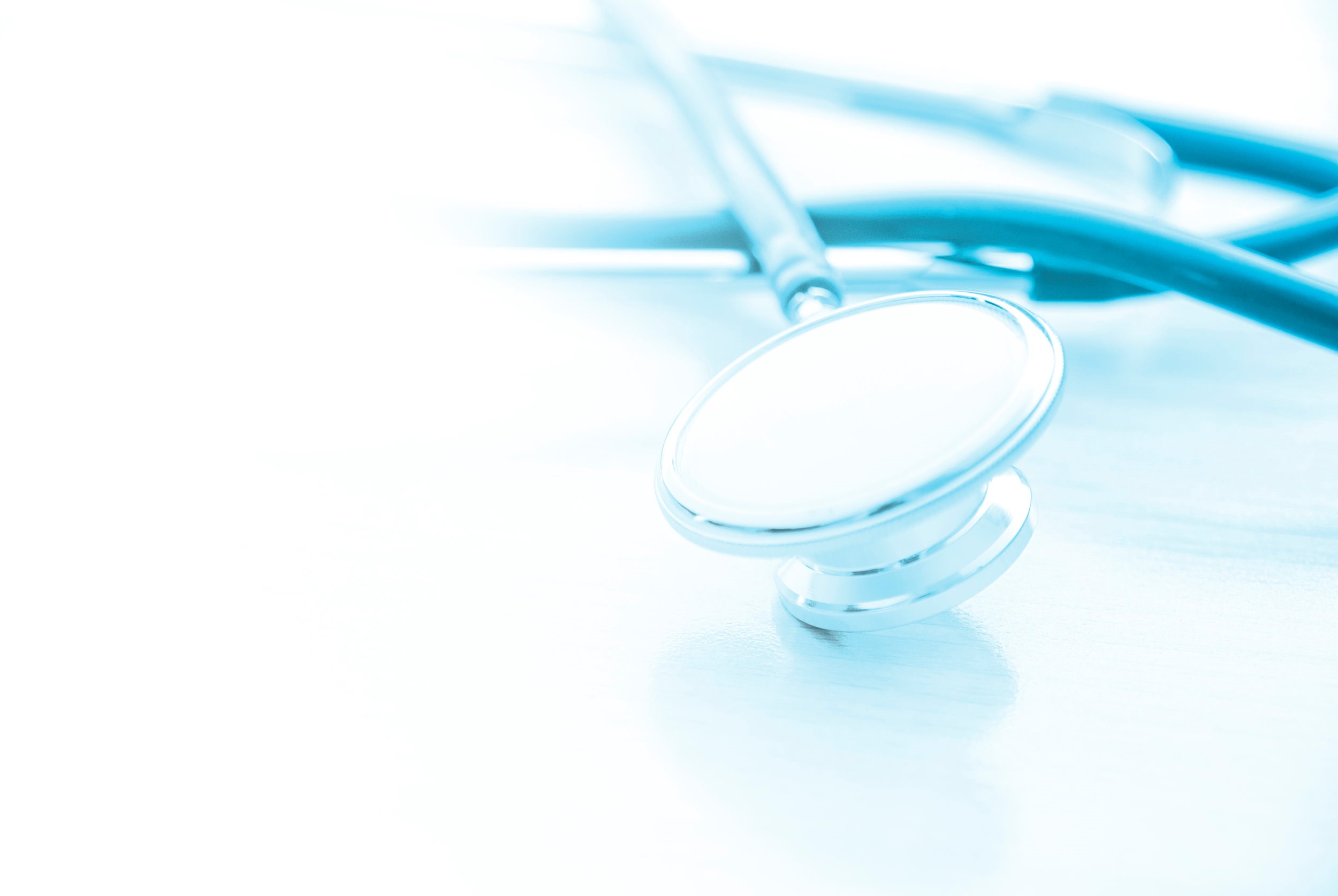 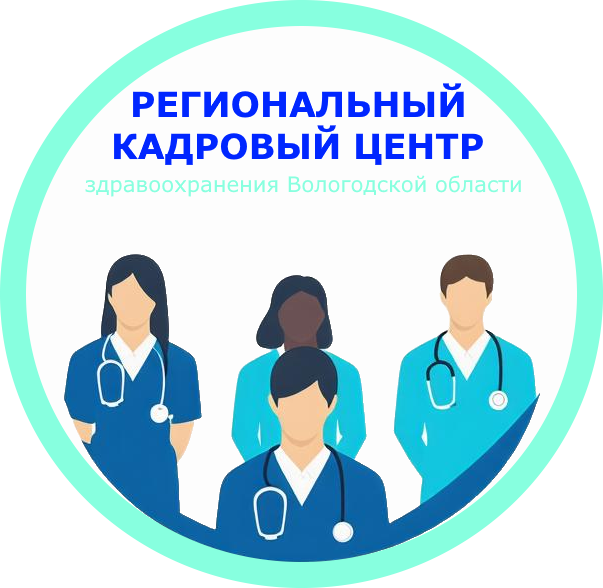 г. Вологда, ул. Лечебная, 17
тел: 8(8172)53-15-50, 8(8172)53-25-10
эл. почта: jobs@vokb35.ru
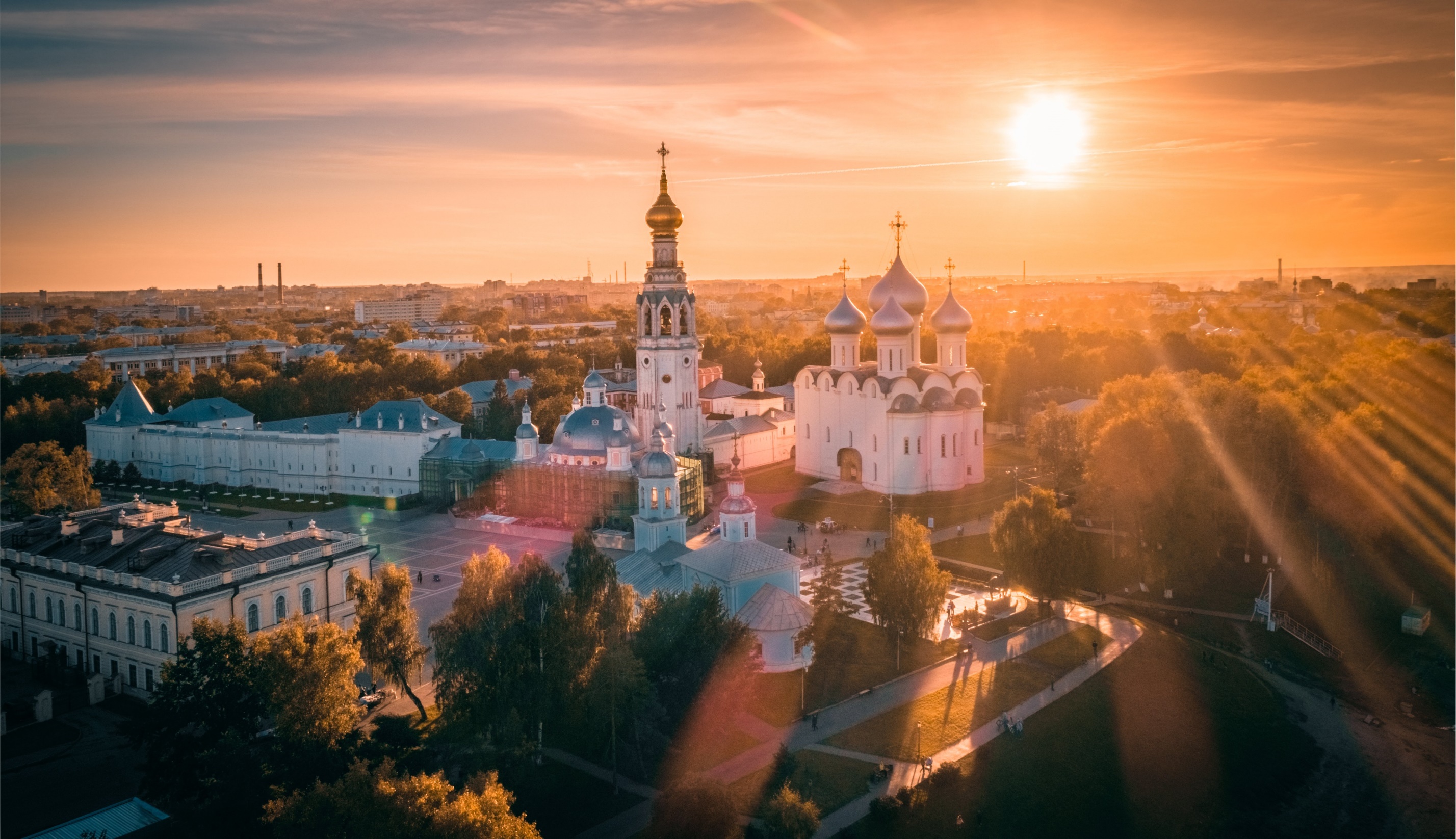 г. Вологда, Вологодский кремль
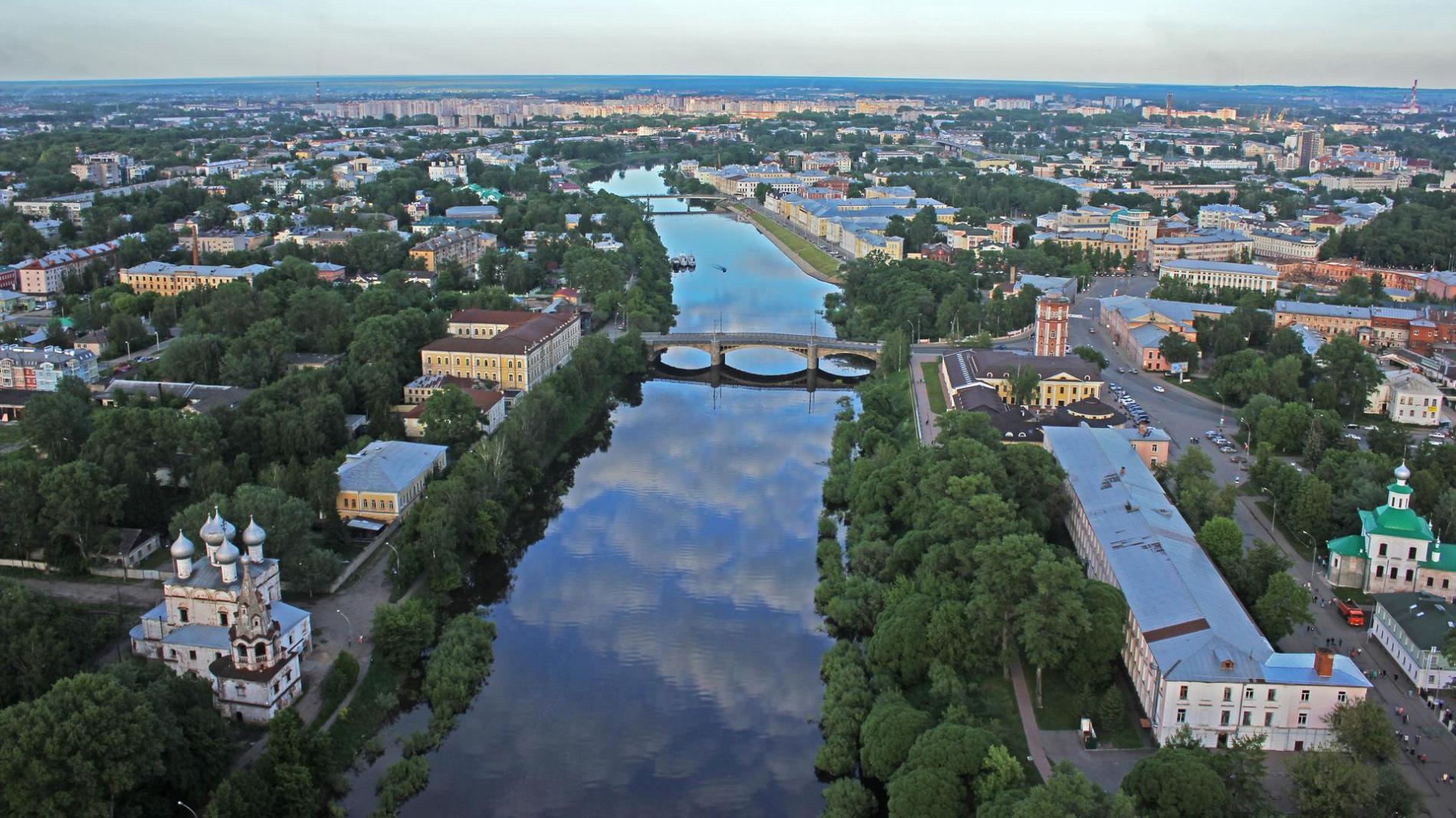 г. Вологда, река Вологда
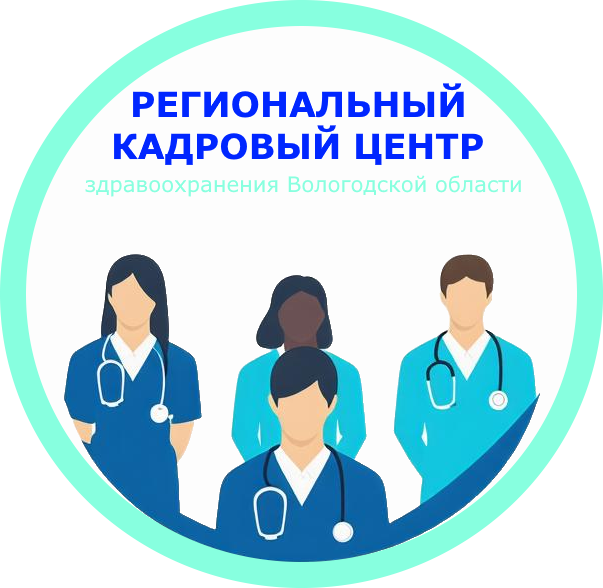 Вологодская область
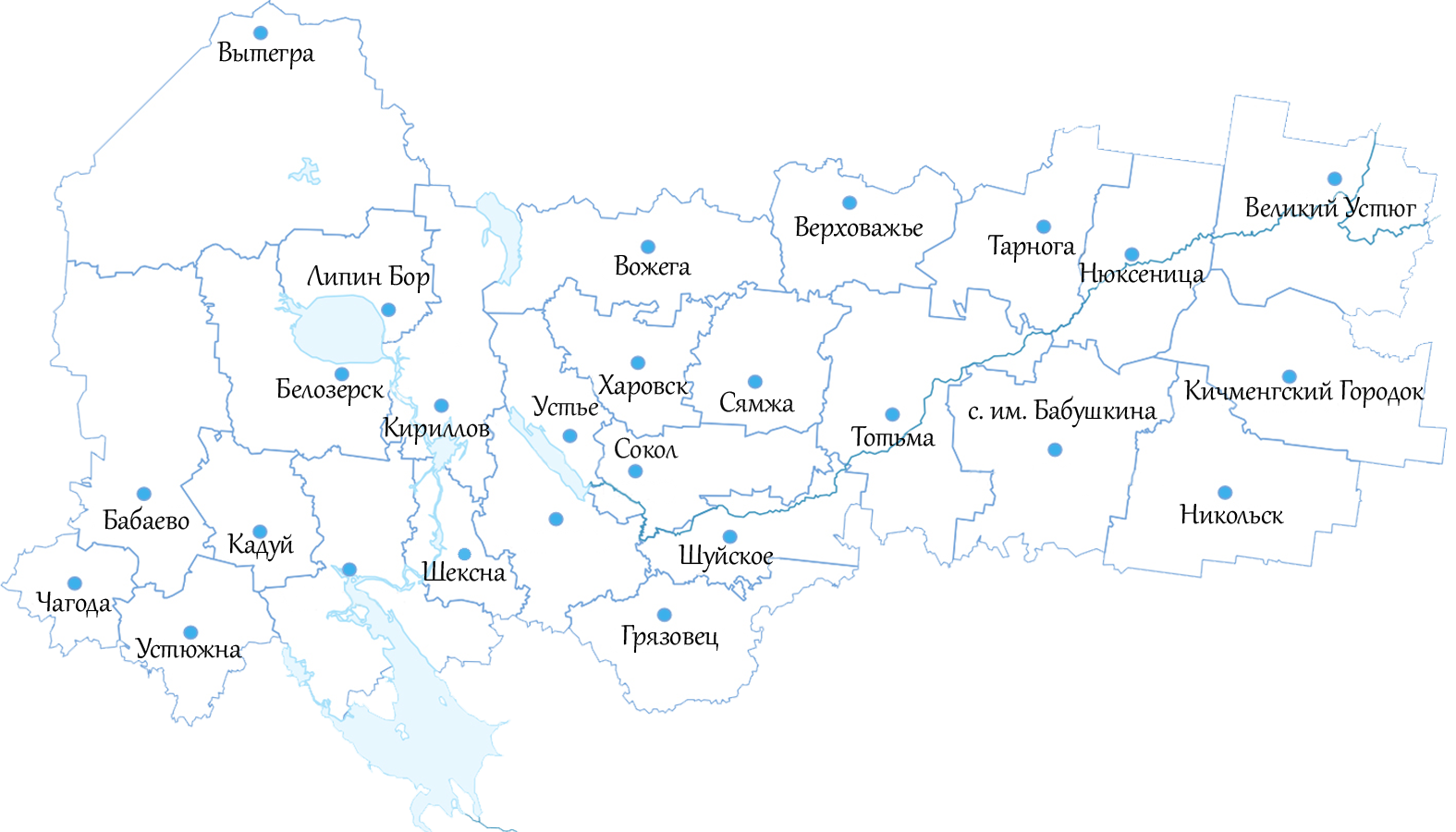 Вологда
Череповец
28    административно-территориальных единиц
       82    лечебных учреждения
     132    медицинских учреждения
30624    работника здравоохранения, из них:
     3946   врачей
   13916   средних медицинских работников
Инфографика движения кадров (ВРАЧИ)
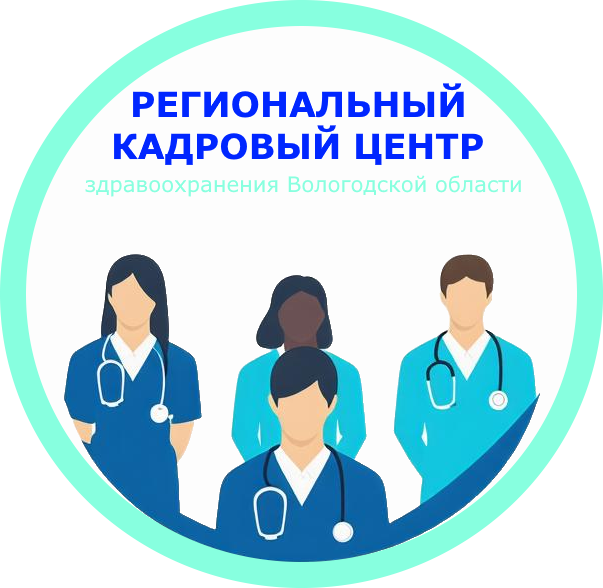 без движения
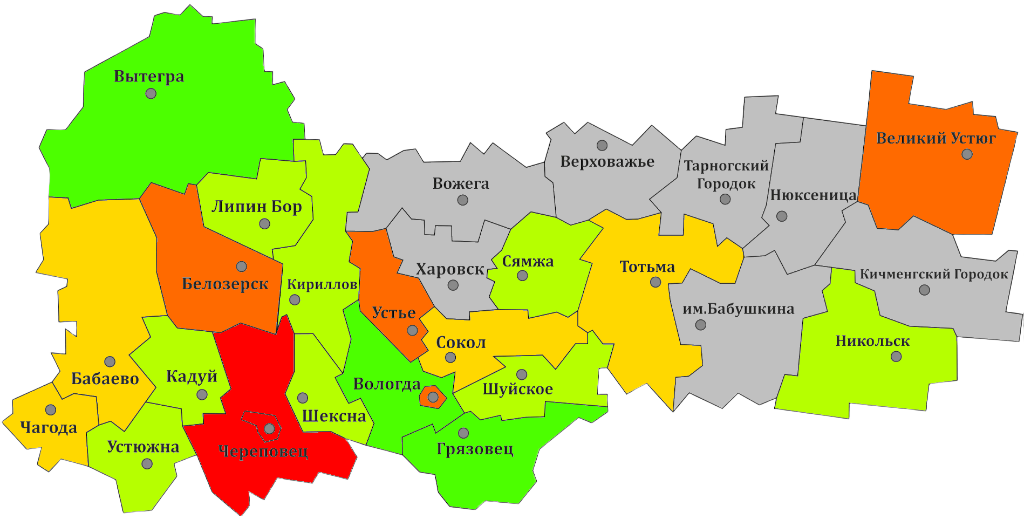 положительная динамика
высокий уровень притока кадров
компенсация
отрицательная динамика
высокий уровень оттока кадров
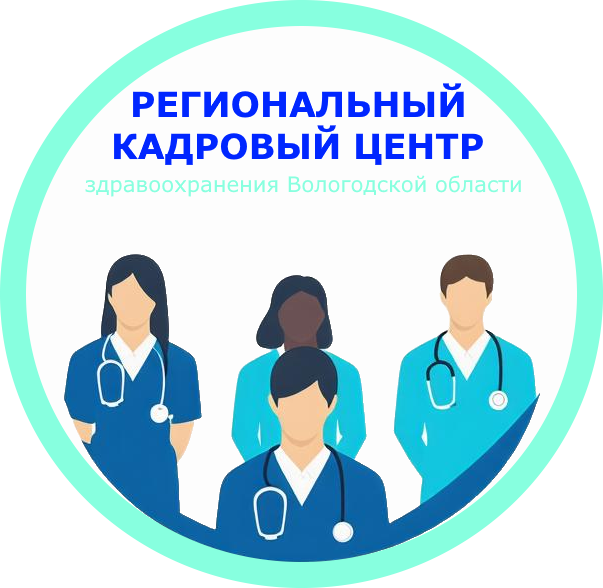 Кратко 
о целях
01
Поиск и подбор медицинских работников по категориям: 
ВРАЧИ, СМП.
02
Сопровождение кандидатов в процессе трудоустройства, работников в процессе адаптации.
Это цели, на которых сейчас сфокусирована наша команда
03
Оказание всесторонней методической, информационной, координационной помощи на всех этапах.
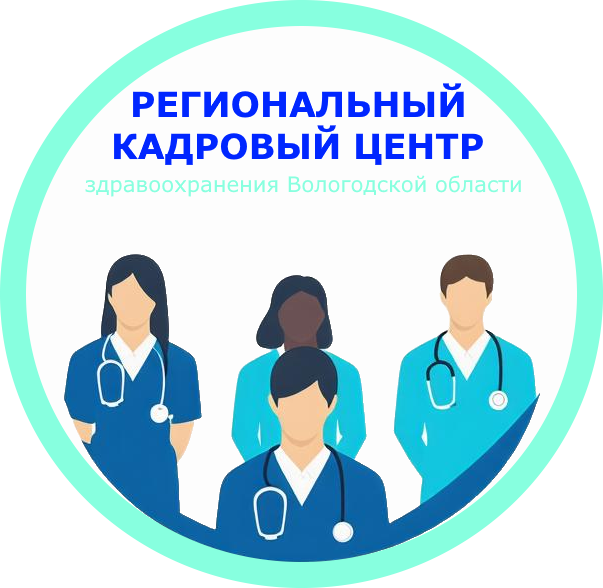 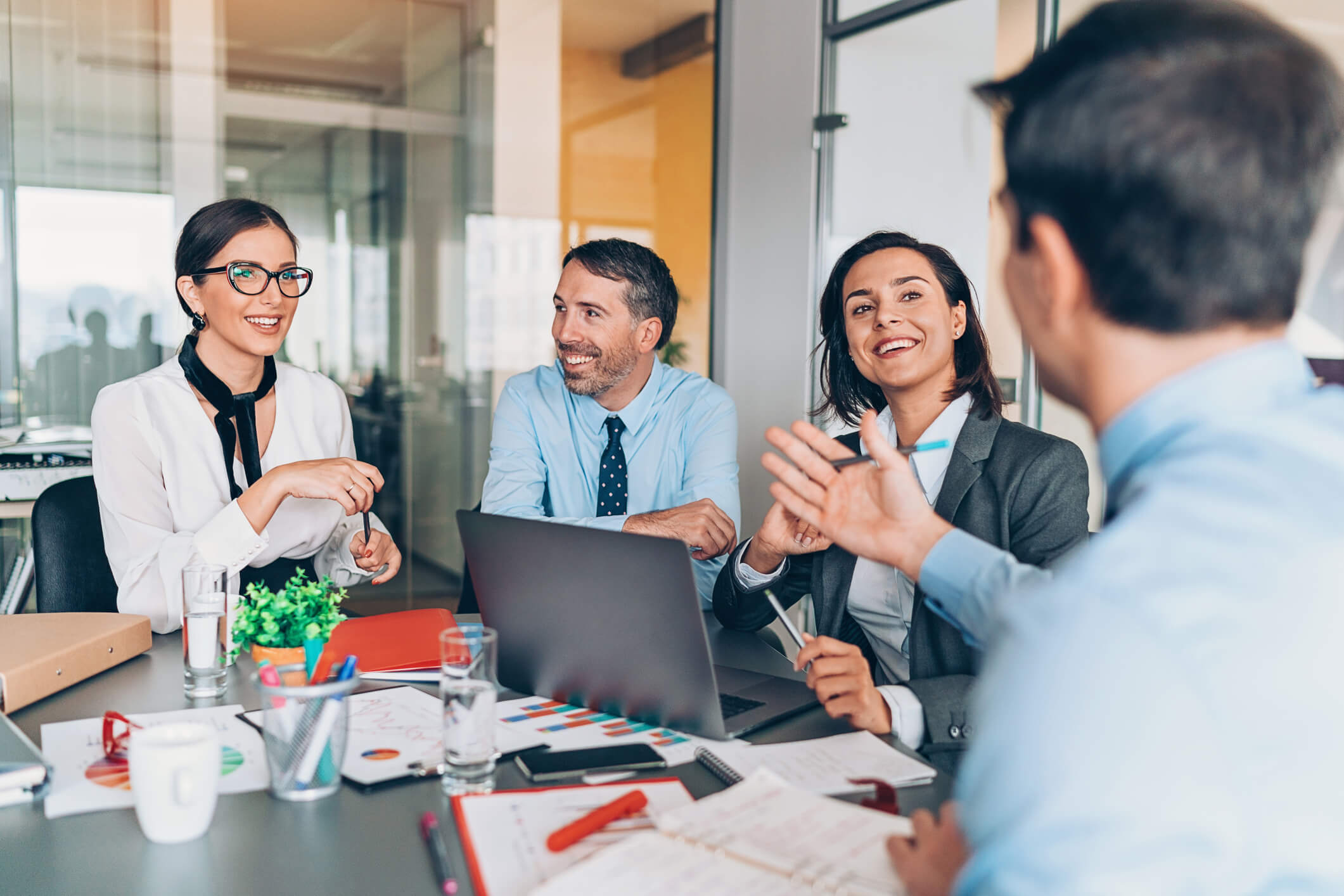 Персональных подход к каждому специалисту
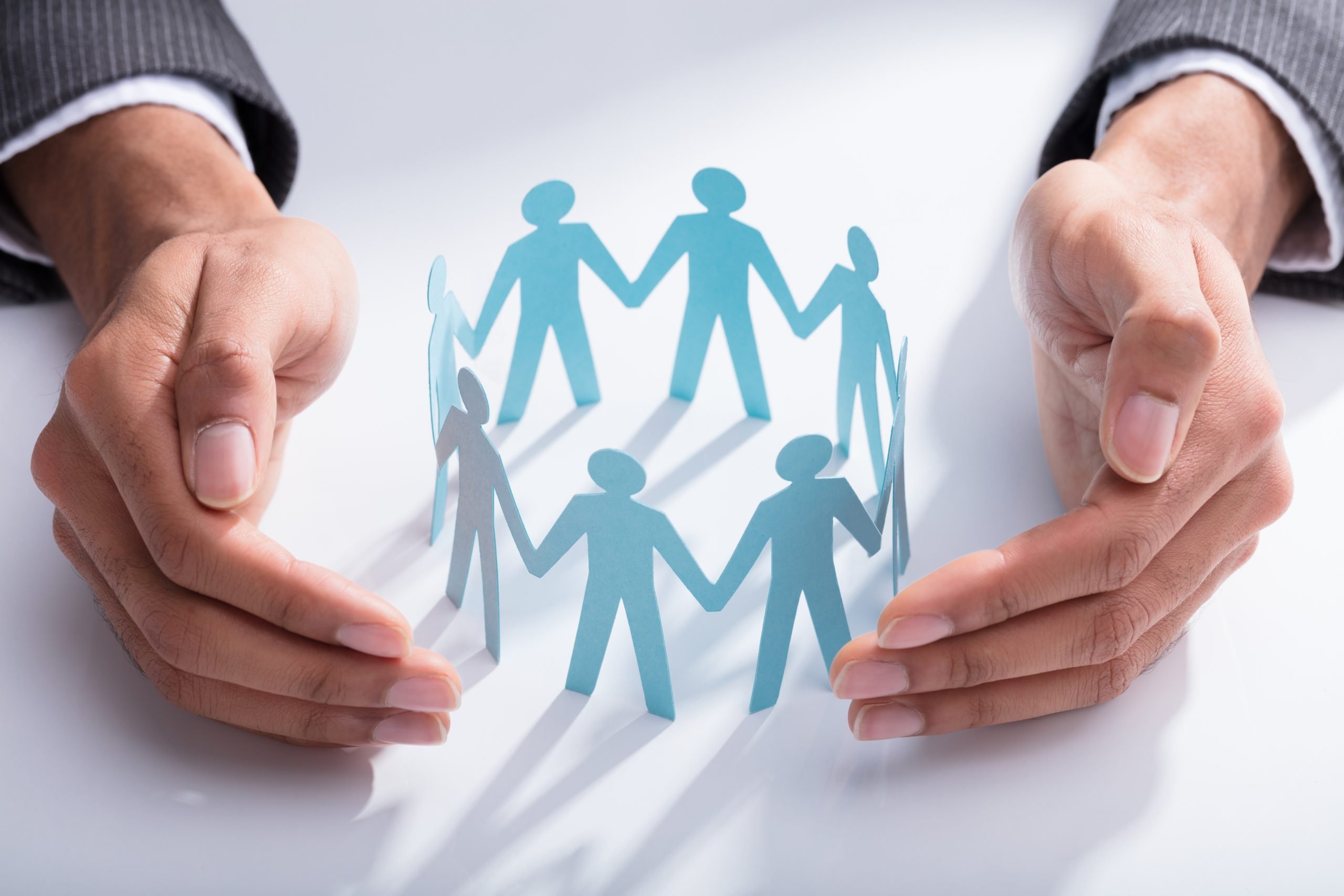 МЕРЫ СОЦИАЛЬНОЙ ПОДДЕРЖКИ МЕДИЦИНСКИХ РАБОТНИКОВ – СТРАТЕГИЯ 2.0
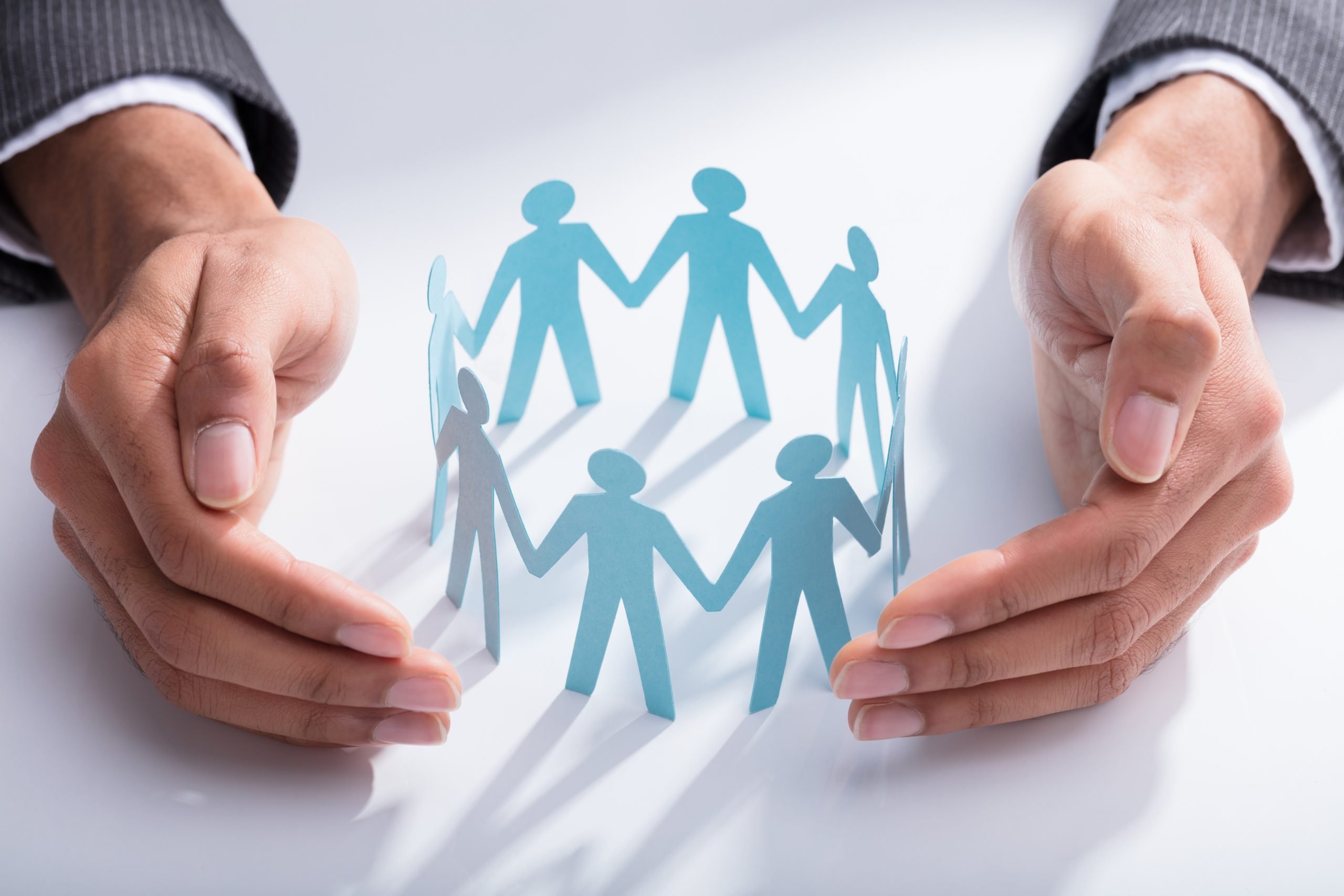 ИНЫЕ МЕРЫ 
СОЦИАЛЬНОЙ ПОДДЕРЖКИ МЕДИЦИНСКИХ РАБОТНИКОВ – СТРАТЕГИЯ 2.0
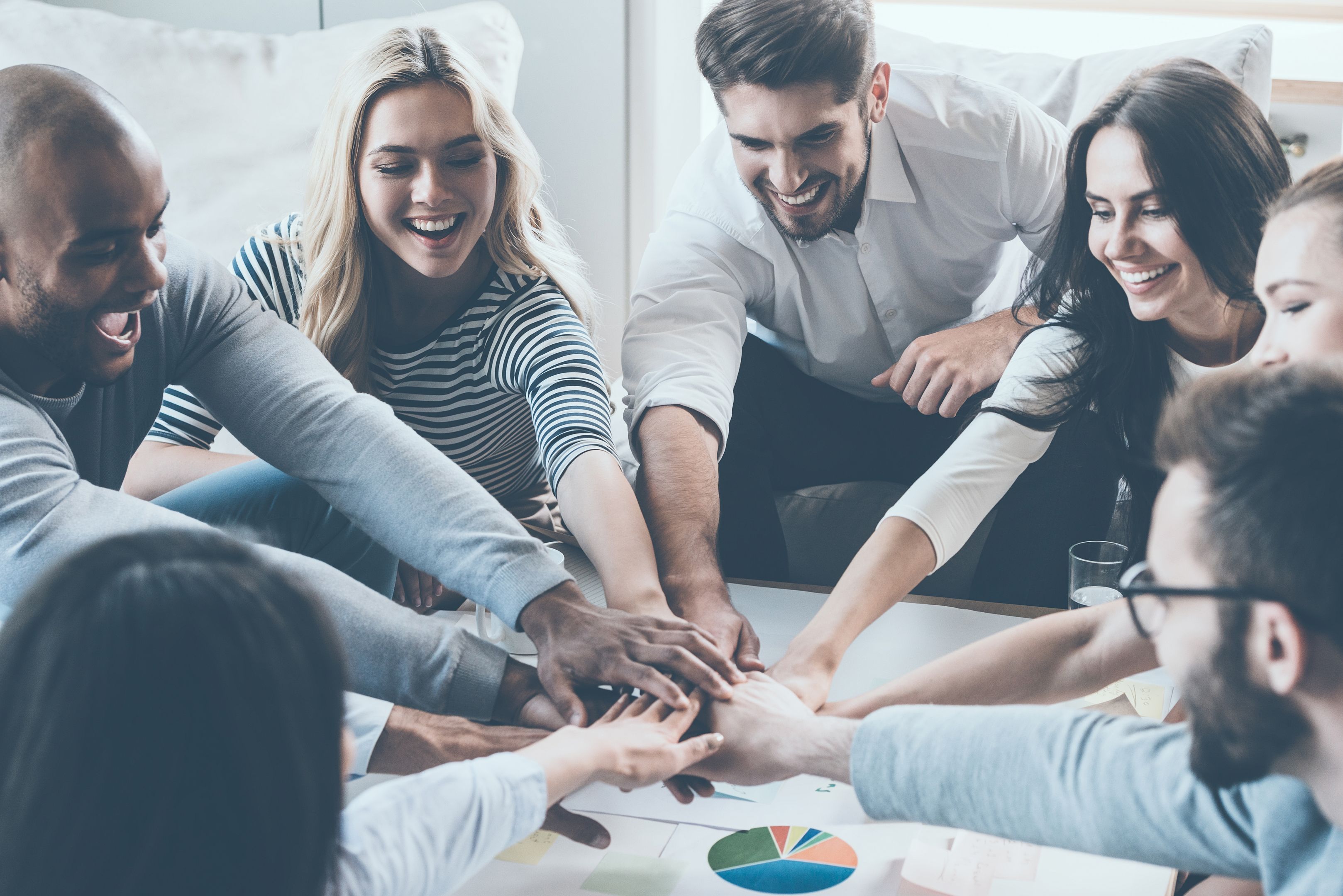 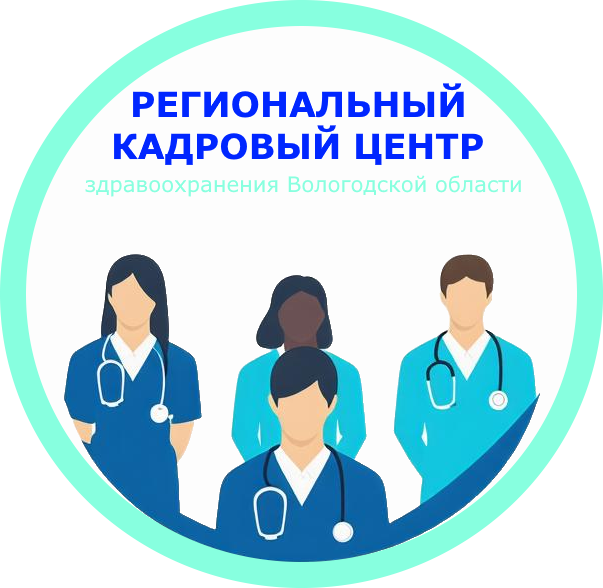 Благодарим 
за внимание
Скоро увидимся!